ПЕДАГОГИЧЕСКИЙ СОВЕТ
«ИТОГИ РАБОТЫ ДЕТСКОГО САДА
 за 2023 – 2023 учебный год
Повестка:
Анализ результатов педагогического мониторинга за  2022-2023 уч. год.
 Итоги работы педагогического коллектива за 2022-2023 уч. год.
Анализ выполнения Годового плана.
Участие педагогов и детей в конкурсах различного  уровня.
Аттестация педагогов.
Итоги работы за 2022-2023 учебный год – педагоги всех групп, специалисты.
Организация летнего оздоровительного периода.
Разное.
Решение педсовета.
Нормативные документы:•  Федеральный закон «Об образовании в РФ» от 29.12.2012г. № 273-ФЭ;• «Порядок организации и осуществления образовательной деятельности по основным общеобразовательным программам - программам дошкольного образования», утвержденного приказом Министерства образования и науки РФ от 30.08.2013г. № 1014; •  Приказ Министерства образования и науки РФ от 17.10.2013г. №1155 «Об утверждении ФГОС ДО»; •  СП 2.4.3648-20 «Санитарно-эпидемиологические требования к организациям воспитания и обучения, отдыха и оздоровления детей и молодежи»,   01.03.2021 — дополнительно с требованиями СанПиН 1.2.3685-21 «Гигиенические нормативы и требования к обеспечению безопасности и (или) безвредности для человека факторов среды обитания»;• Устав Детского сада № 86.
Парциальные программы:

•  Мы живем на Урале: образовательная программа с учетом специфики национальных, социокультурных и иных условий, в которых осуществляется образовательная деятельность с детьми дошкольного возраста. / Толстикова О.В., Савельева О.В.;
Образовательная программа дошкольного образования «СамоЦвет»: дошкольный возраст / О. А. Трофимова, О. В. Толстикова, Н. В. Дягилева, О. В. Закревская; Министерство образования и молодежной политики Свердловской области, Государственное автономное образовательное учреждение дополнительного профессионального образования Свердловской области «Институт развития образования». – Екатеринбург: ГАОУ ДПО СО «ИРО»;
• «Основы безопасности детей дошкольного возраста».  / Н.Н. Авдеева, О.Л. Князева, Р.Б. Стеркина.
Задачи 
на 2022 -2023 учебный год:
1.	Повысить уровень работы ДОУ по сохранению здоровья воспитанников, посредствам системы формирования культуры здорового и безопасного образа жизни у всех участников образовательного процесса.
2.	Активизировать интерактивное образовательное пространство через разработку и внедрение дистанционных образовательных ресурсов.
3.	Совершенствовать уровень профессиональной компетентности педагогов через внедрение модели электронного проектирования в методическую базу Детского сада.
Анализ результатов педагогического мониторинга дошкольных групп за  2022-2023 уч. год.
6%
7%
34%
53%
[Speaker Notes: 0 %
73%
 26%
1%]
Анализ результатов педагогического мониторинга   групп  раннего возрастаза  2022-2023 уч. год.
1%
26%
73%
Вывод:
Организация учебного процесса в детском саде осуществляется на основании законодательных актов РФ и обеспечивает благоприятные условия развития способностей, творческого потенциала каждого ребенка, определяет здоровьесберегающую и здоровьесохраняющую направленность воспитательно-образовательного процесса, обеспечивает использование в образовательной деятельности форм и методов работы с детьми, соответствующих их возрастным и индивидуальным особенностям, поддержку взрослыми положительного доброжелательного отношения детей в разных видах деятельности, поддержку инициативы и самостоятельности каждого ребенка.
Для педагогов детского сада были проведены следующие консультации:
«Роль воспитателя на музыкальном занятии»
«Виды спортивного ориентирования»
- «Как помочь агрессивному ребенку»
«Организация развивающей предметно-пространственной среды группы по художественно-эстетическому развитию дошкольников, в т.ч. для театральной  деятельности»
 «Результаты вводной диагностики психологической готовности к школе»
 - «Использование метода мозжечковой стимуляции в развитии речи и высших психических функций старших дошкольников»
«Знакомство детей дошкольного возраста с фразеологизмами»
«Сенсорная интеграция у детей с нарушениями эмоционального развития»
Консультации в рамках
 «Университета здоровья»:
- «Велопрогулка - 2022»
- «Речевая дыхательная гимнастика»
 «Кинезиология как метод активного развития дошкольников»
 Практикум «Движения без боли» (гимнастика для суставов)
Тренинг «Как освободиться от тягостных ощущений после стрессовой или конфликтной ситуации»
 «Безопасность в летний период»
Систематически проводятся встречи «Школы молодого педагога»
«Эффективные способы взаимодействия с родителями»
«Особенности планирования и проведения работы с детьми индивидуально – коррекционной работы»
«Роль музыкальных конкурсов в развитии творческих способностей детей»
- «Здоровьесберегающие технологии в образовательном процессе ДОУ в условиях ФГОС ДО»,
- «Здоровьесберегающие технологии, технологии сохранения и стимулирования здоровья»
- «Нейроигры как способ развития речи ребенка»
Мастер – класс «Изготовление шумовых музыкальных инструментов»
«Организация индивидуальной работы по физическому развитию детей»
«Арт – терапия в работе с детьми дошкольного возраста»
Проведение педагогического мониторинга, и подготовка отчетной документации» - индивидуальные консультации и организация сопровождения
«Проектная деятельность в летний период»
Педагогами проведены 
городские стажерские площадки:
В течение 2022-2023уч. года  педагоги реализовали следующие проекты:
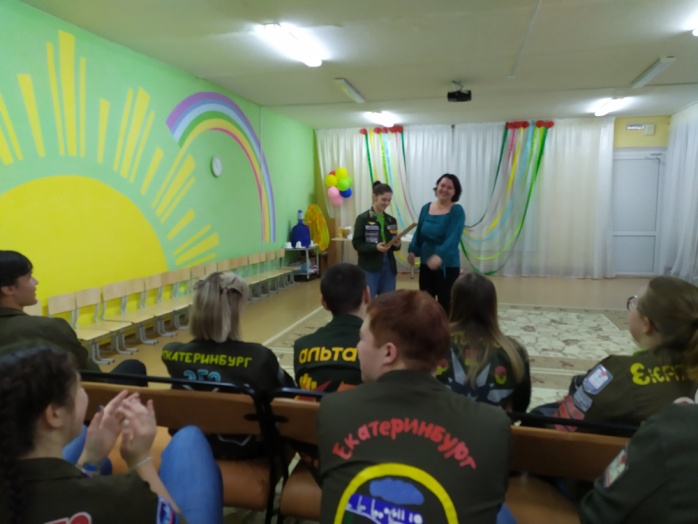 Акции
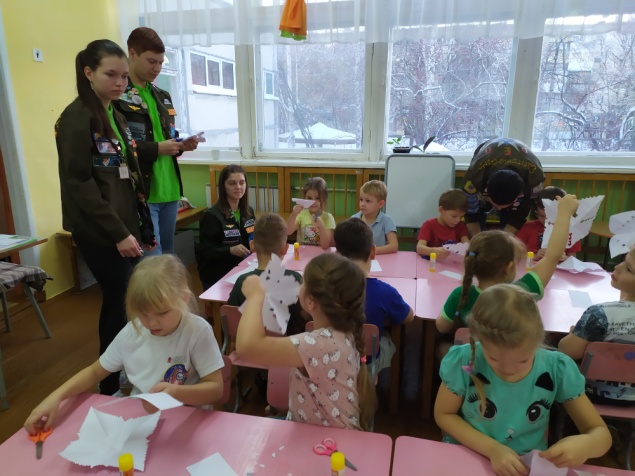 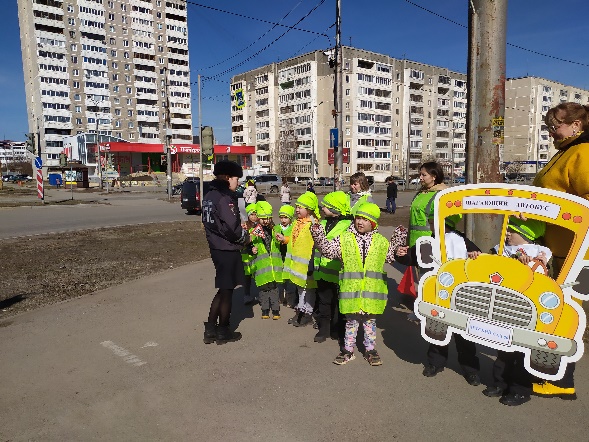 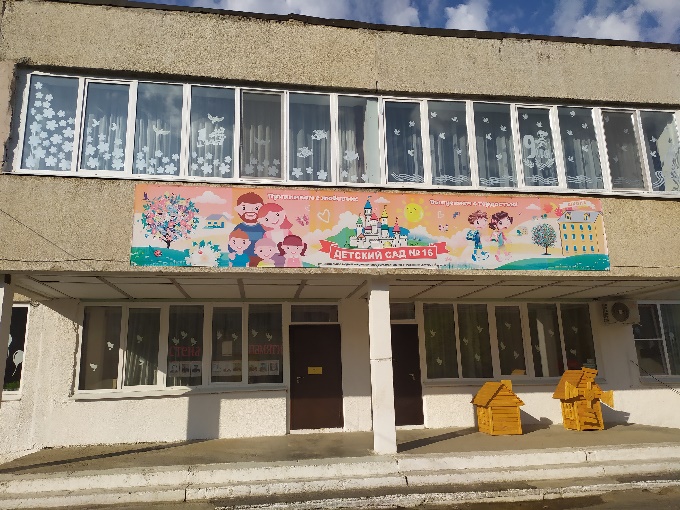 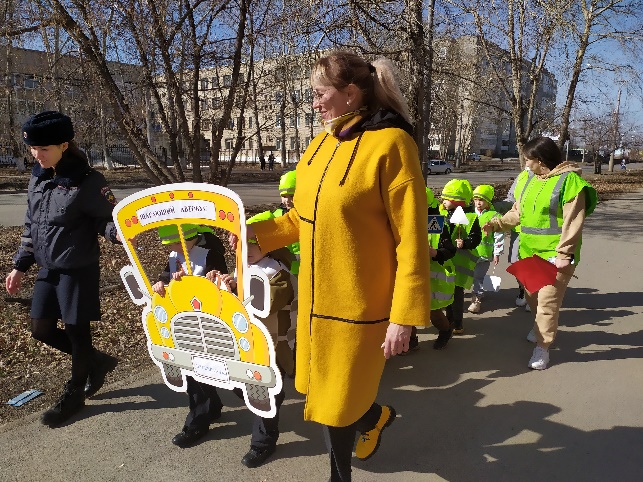 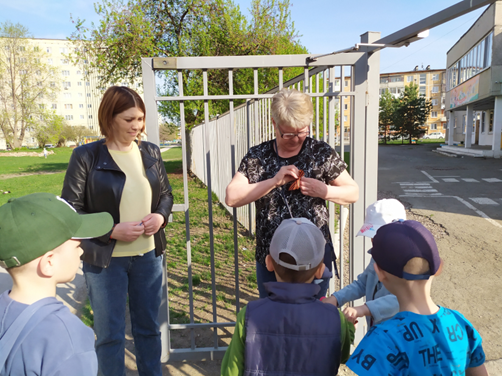 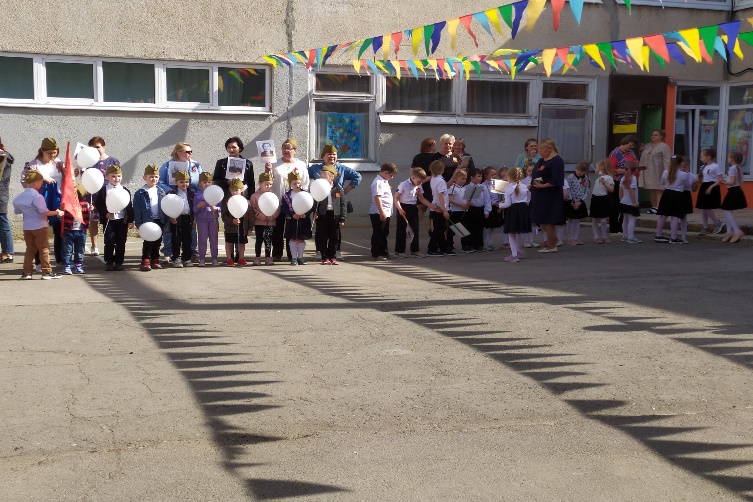 Выставки
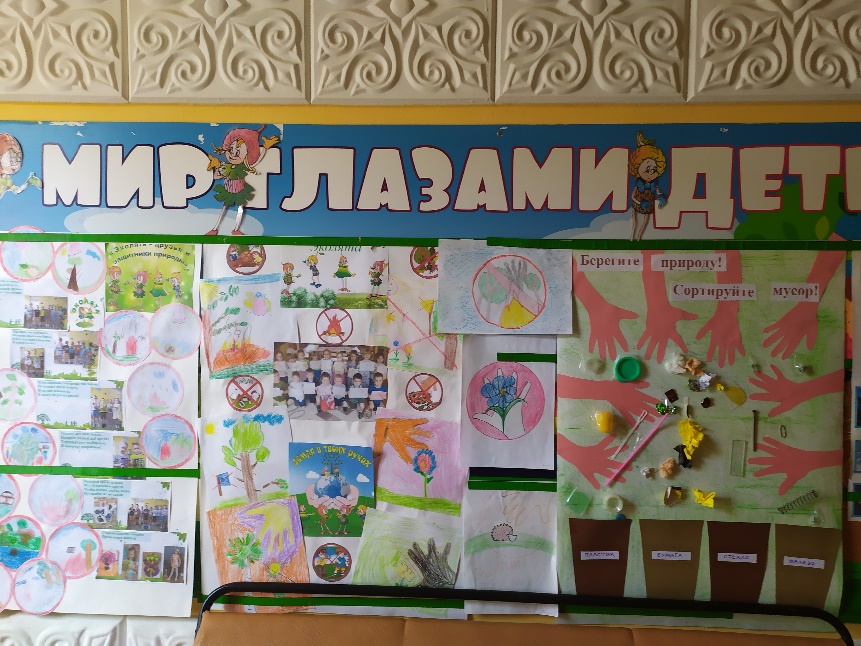 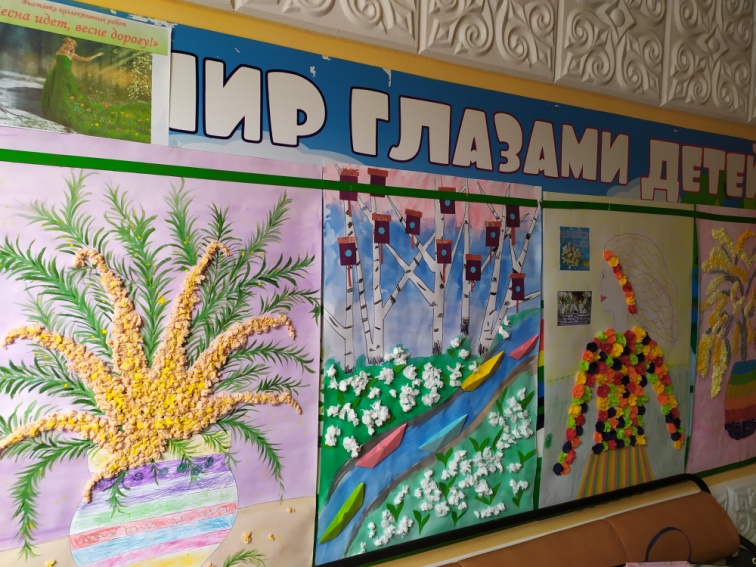 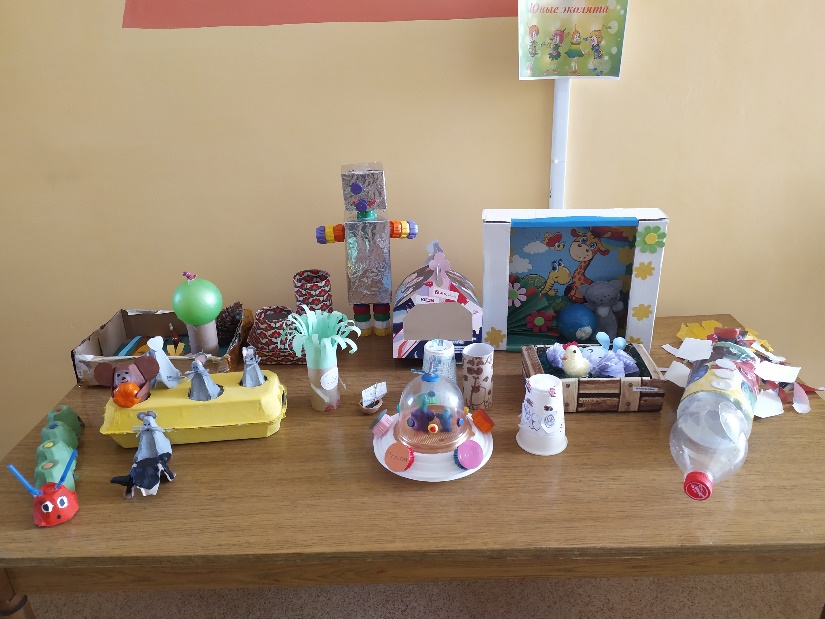 Участие педагогов и детей в мероприятиях различного уровня
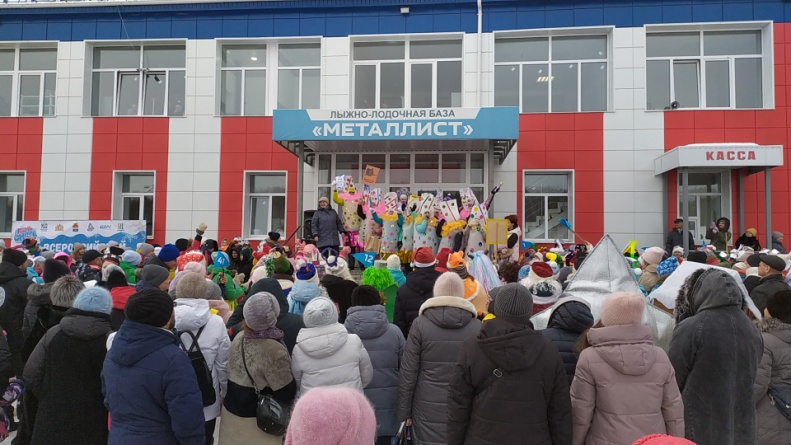 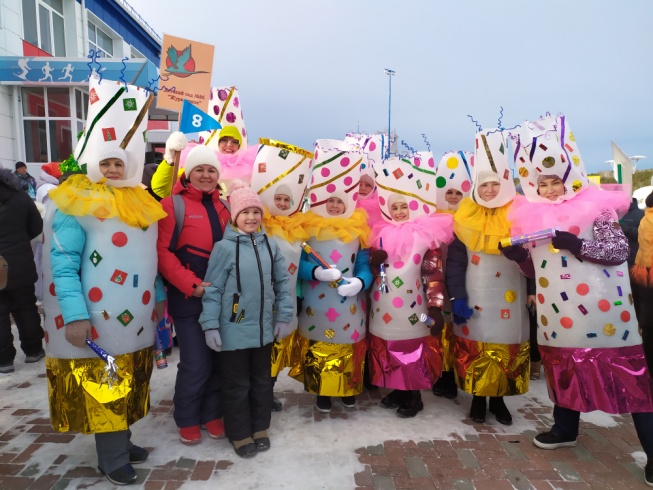 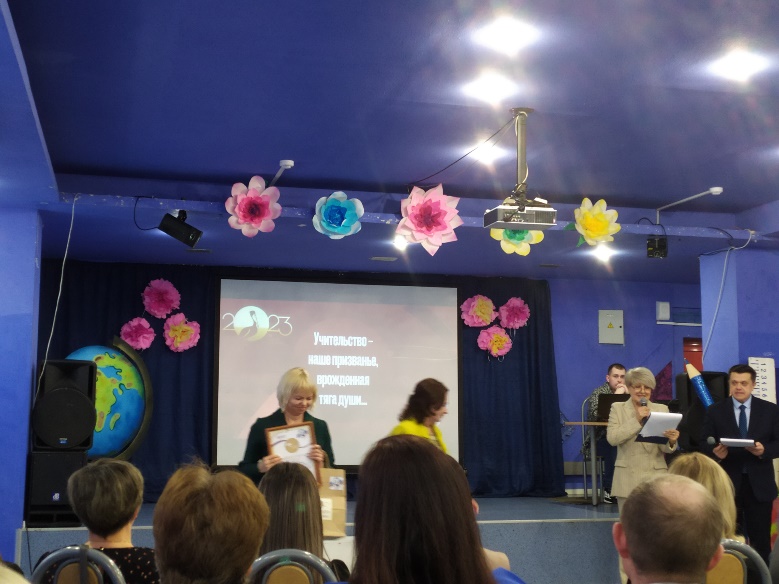 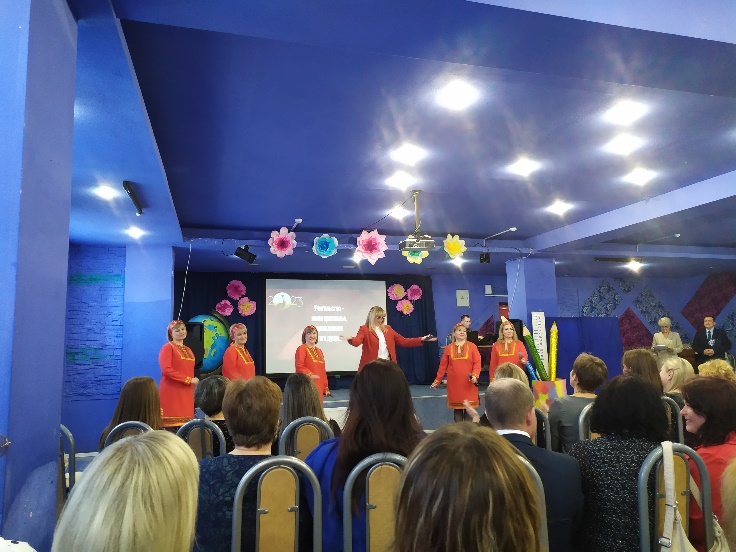 Развлечения и праздники
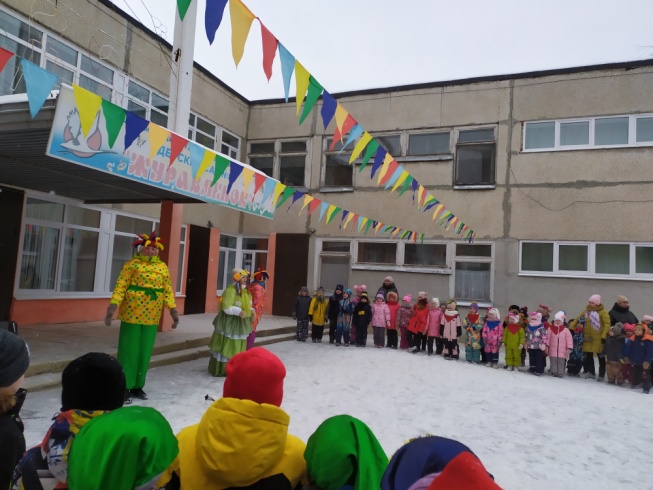 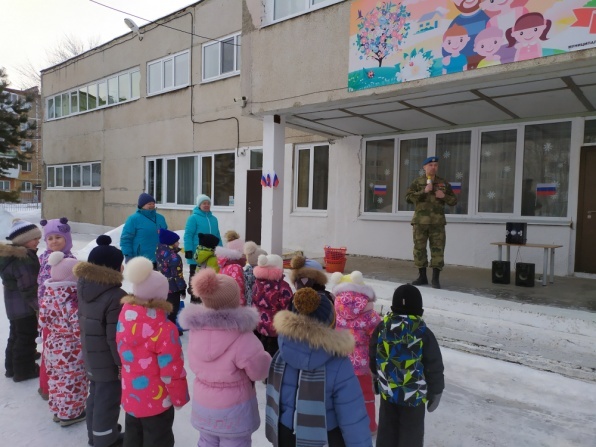 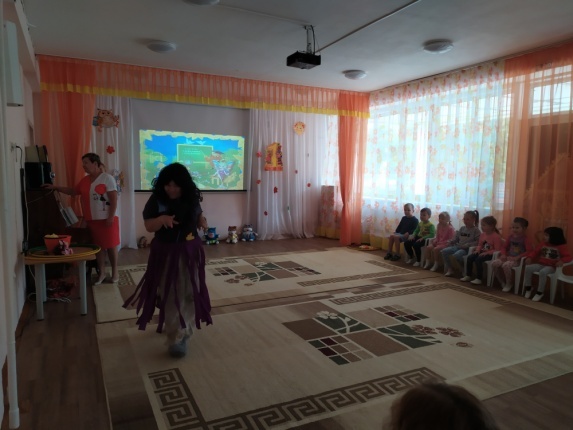 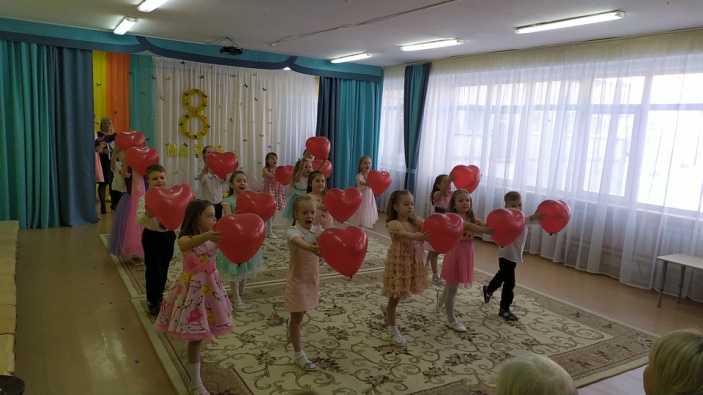 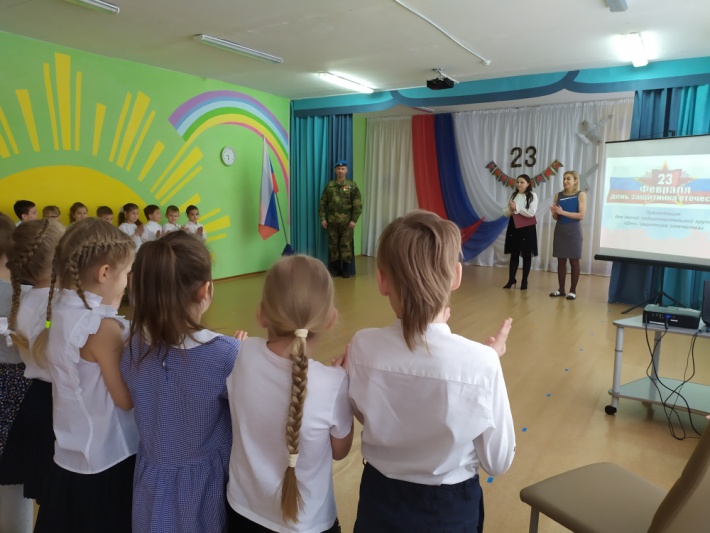 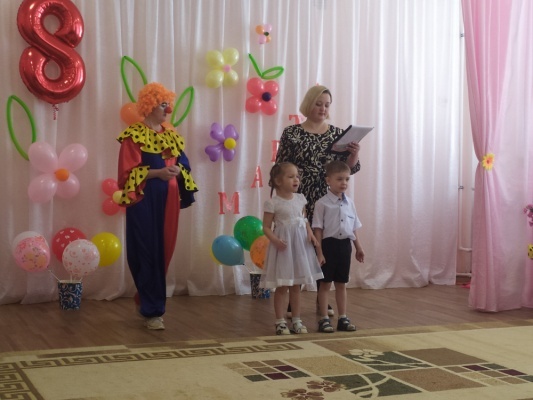 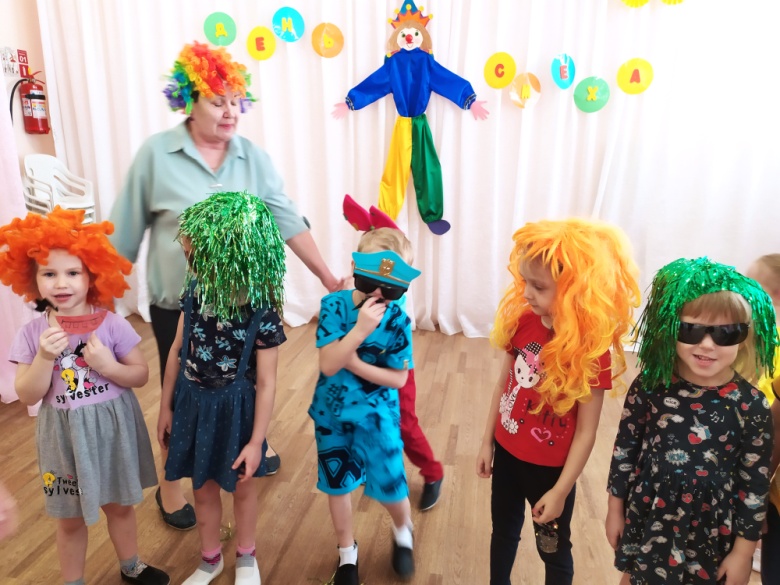 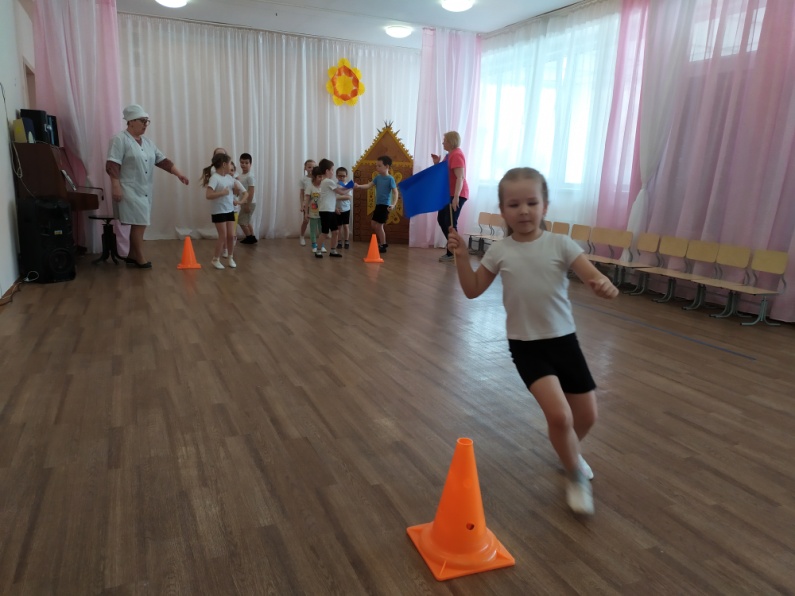 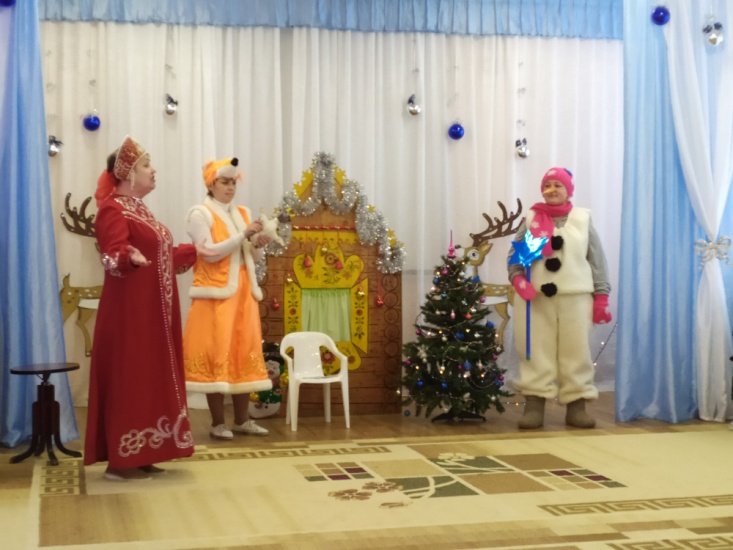 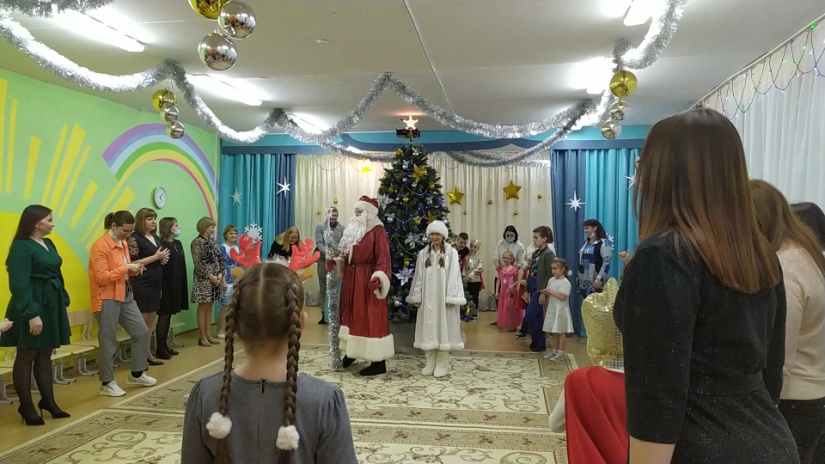 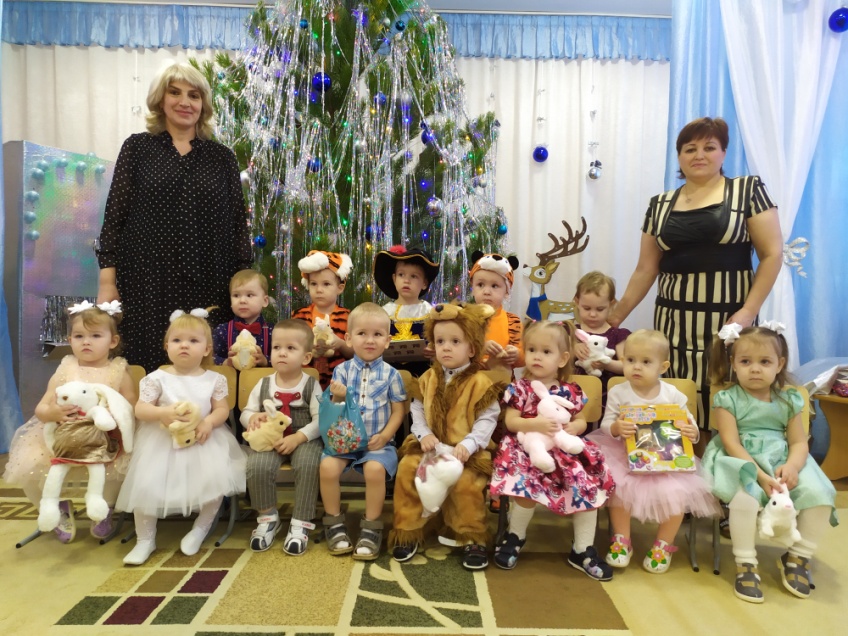 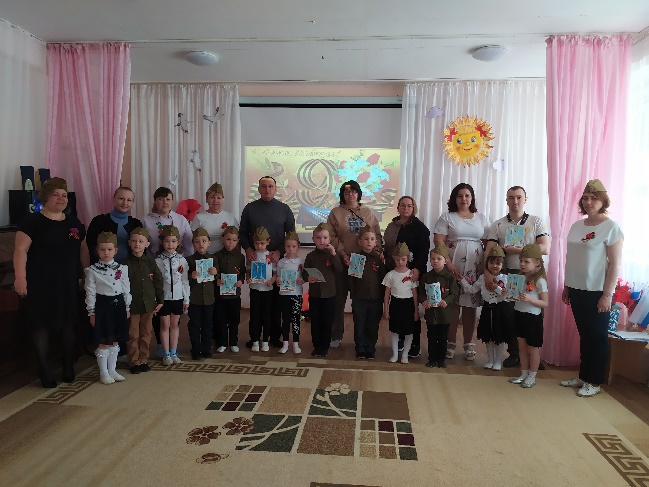 Работа с родителями
Уровень удовлетворенности родителей (законных представителей) образовательными услугами
 94% (высокий уровень)
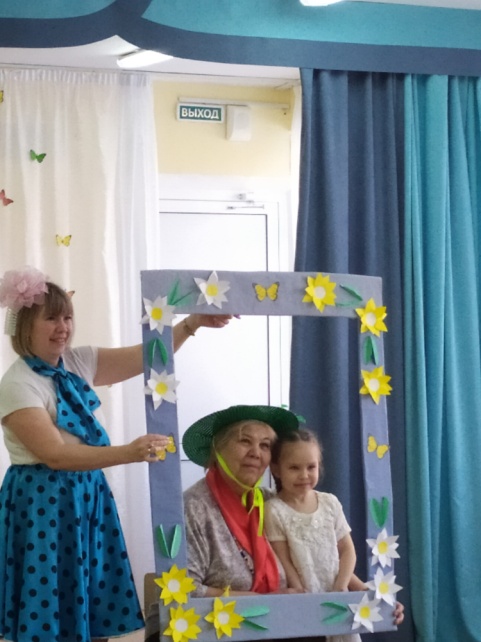 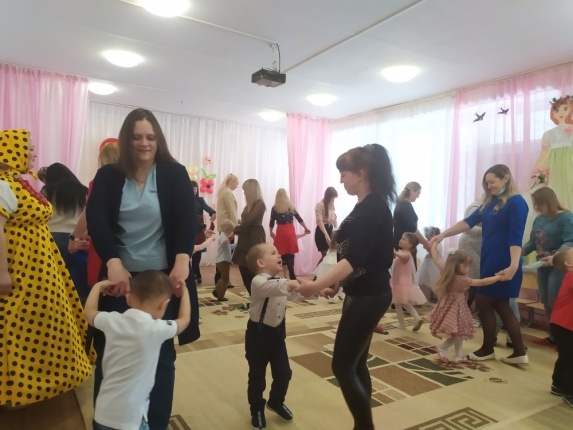 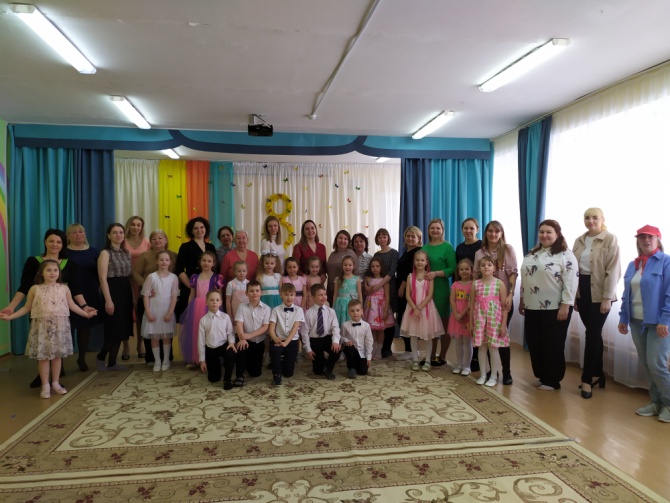 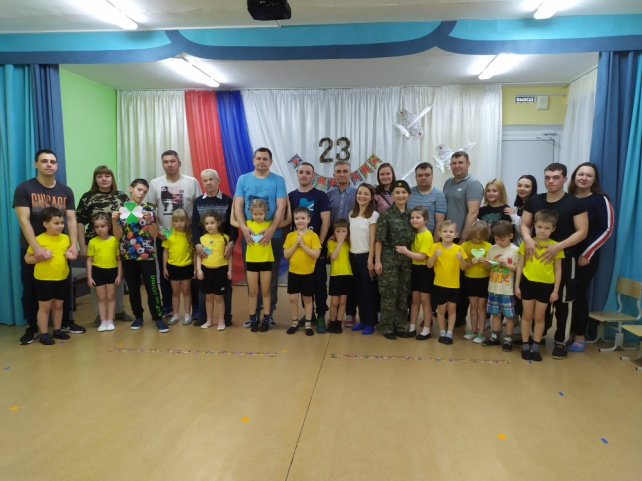 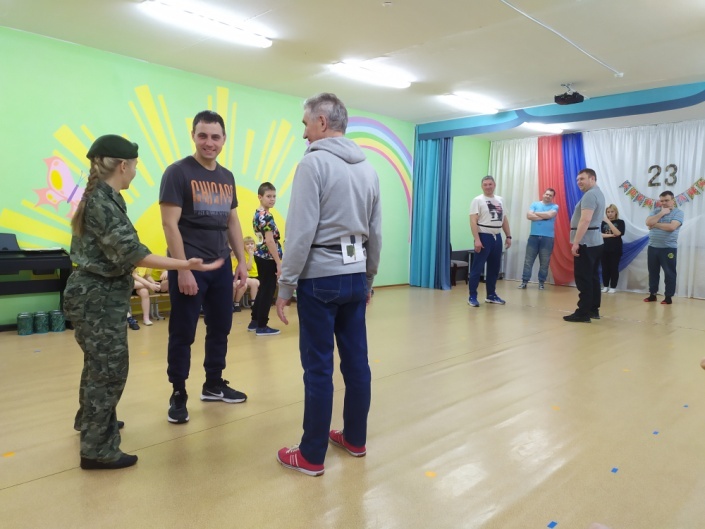 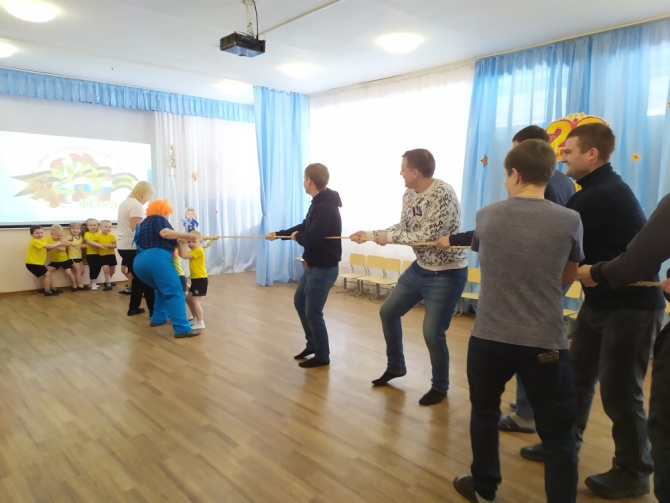 С родителями основным направлением работы была проектная деятельность и форма работы
 «Вечер  добрых встреч».
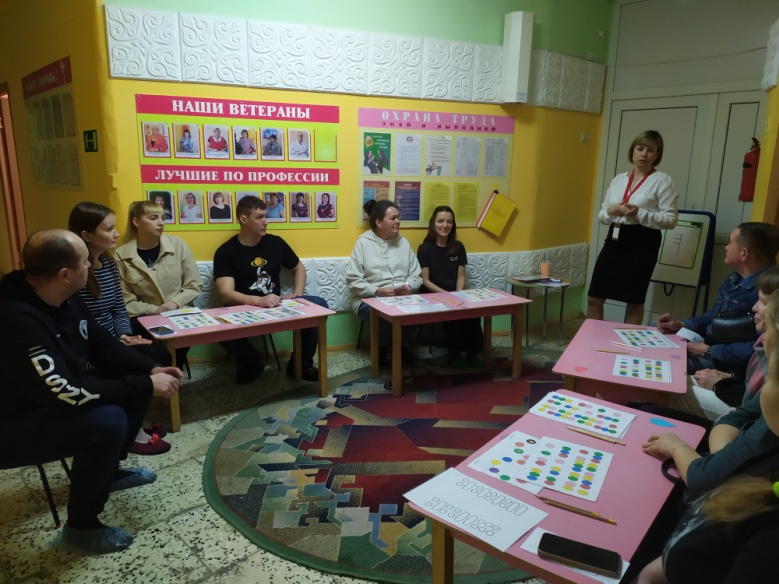 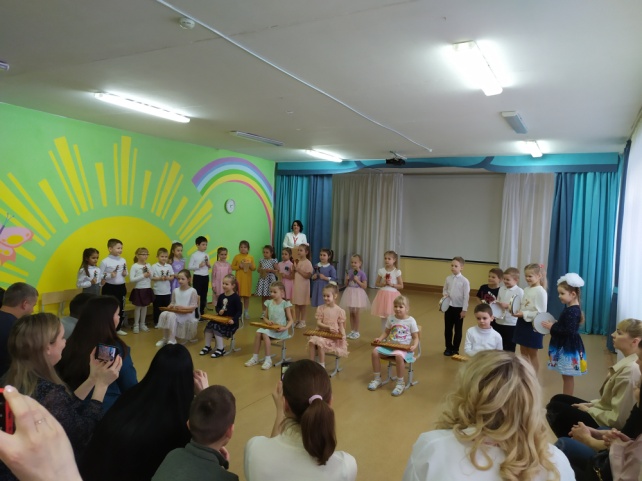 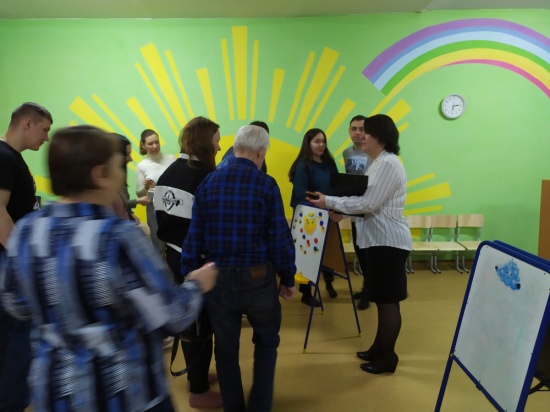 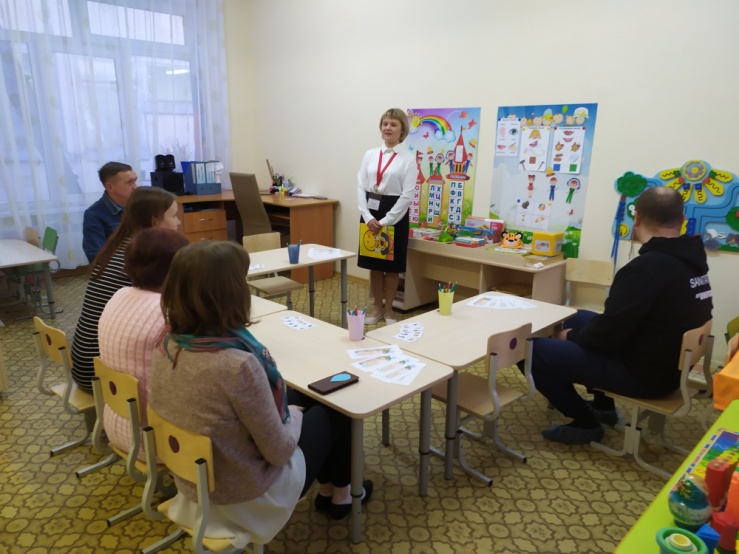 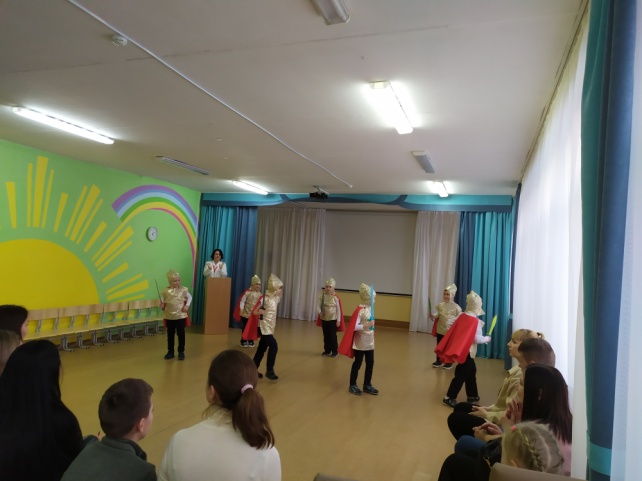 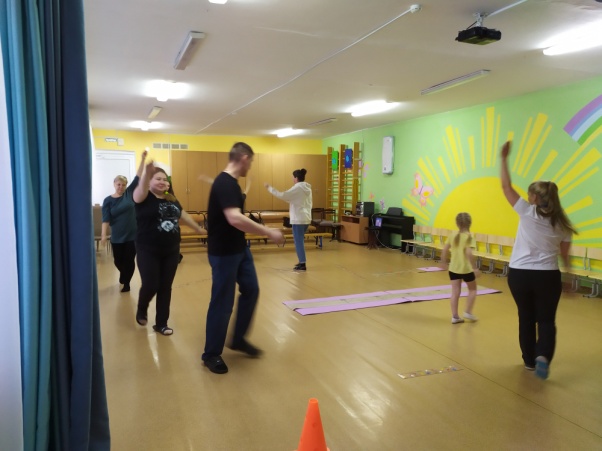 Анализ качества кадрового обеспечения
Численность педагогических работников, которым по результатам аттестации присвоена квалификационная категория 
в 2022 – 2023 учебном году
Консультации
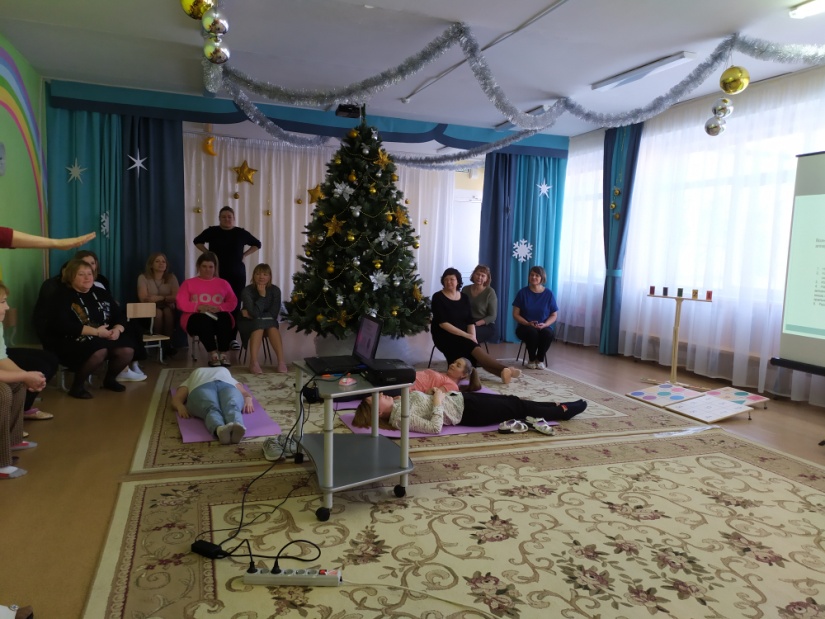 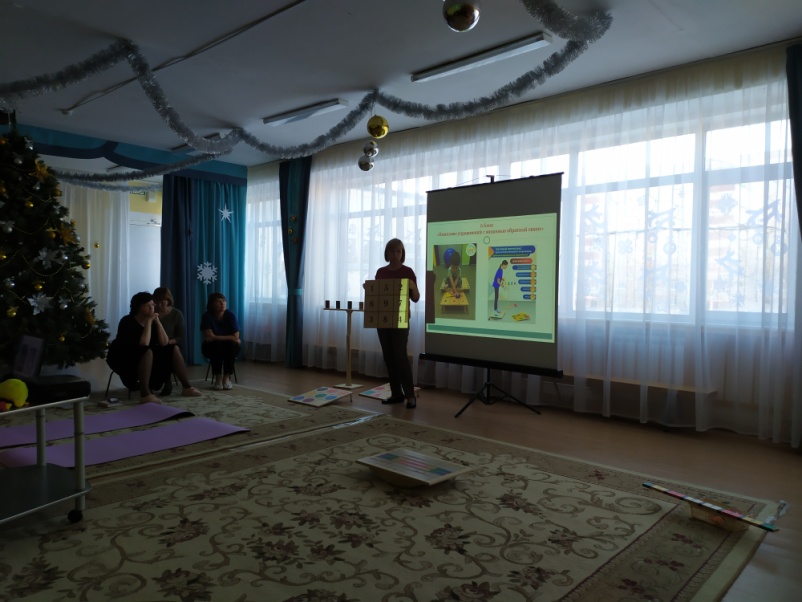 Чествование молодых педагогов и награждение грамотами
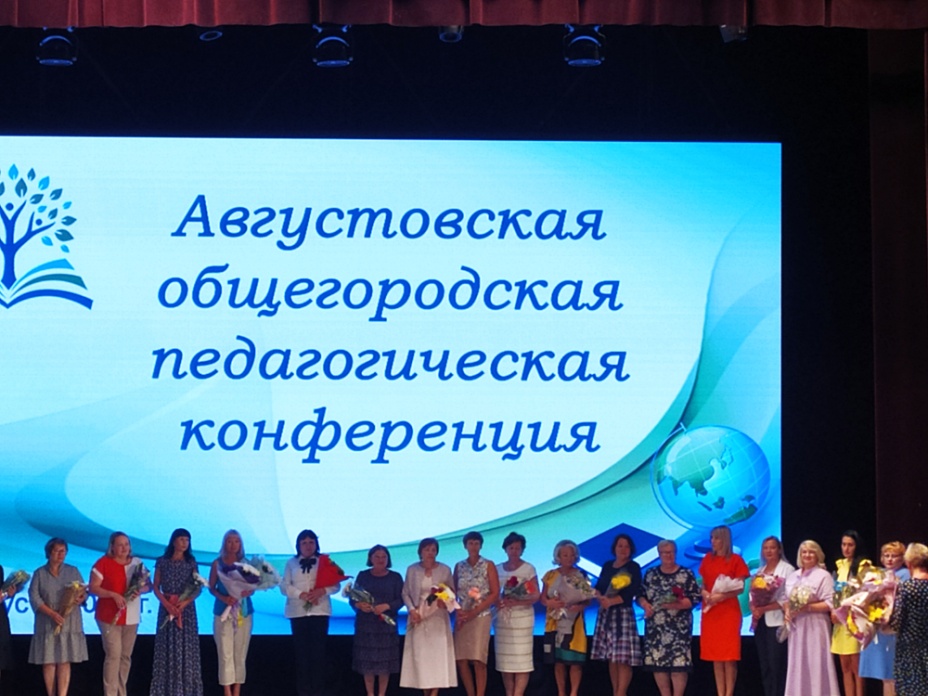 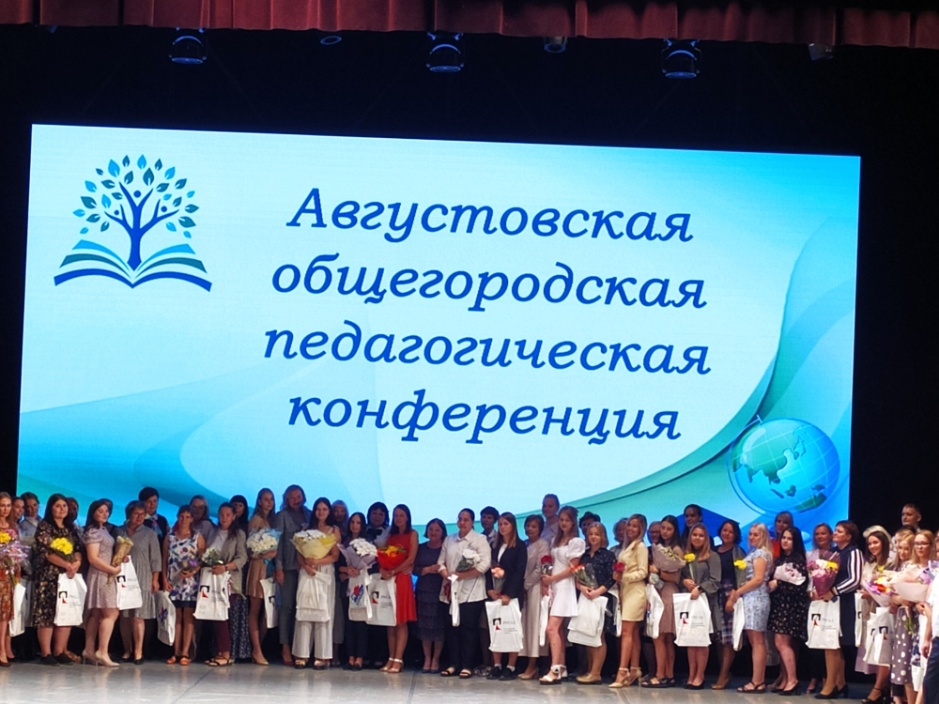 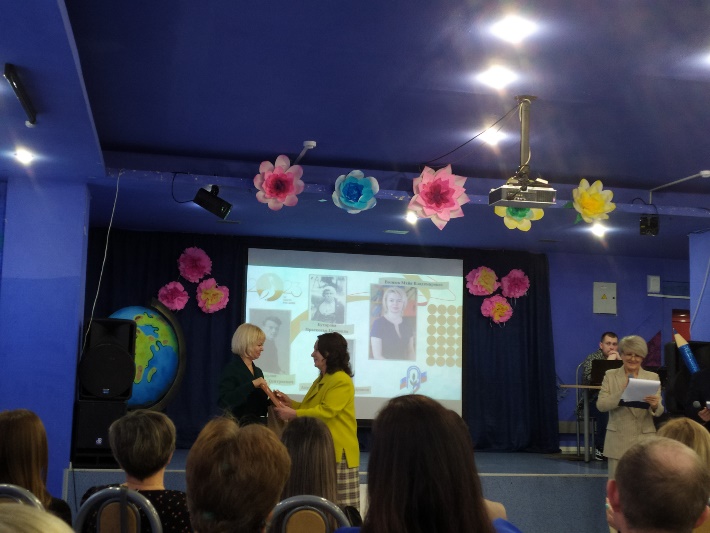 Предварительные задачи на 2023-2024 уч. год
Создать и развивать условия для организационно-методического сопровождения процесса реализации Федеральной  Образовательной Программы по всем областям и в соответствии с ФГОС ДО;
Повышать уровень компетентности родителей в вопросах воспитания подрастающего поколения через реализацию детско – родительских  проектов;
Продолжать совершенствовать уровень профессиональной компетентности педагогов через внедрение модели электронного проектирования в методическую базу Детского сада;
Продолжать активизировать интерактивное образовательное пространство через разработку и внедрение дистанционных образовательных ресурсов.
Решение педсовета
Считать работу педагогического коллектива за 2022-2023 учебный год результативной. 
Зам. завед. по ВМР по результатам мониторинга за 2022-2023 уч. год сформулировать годовые задачи на 2023-2024 уч. год. 
 Заместителю заведующего по ВМР, педагогам и специалистам спланировать и повысить степень участия педагогов в обобщении педагогического опыта и представлении его для педагогического сообщества города. 
Воспитателям и специалистам до 01.06.2022г. для разработки Годового плана на 2023-2024 учебный год подготовить предложения по тематике планируемых выставок, конкурсов, консультаций и стажерских площадок на следующий уч. год. 
Зам. завед. по ВМР и педагогам до 01.08.2022г. подготовить документацию к следующему учебному году (рабочие программы, планы работы с детьми и родителями, режим дня и др.) в соответствии с новой Федеральной образовательной Программой .
Зам. завед. по ВМР, воспитателям и специалистам подготовить документацию (проекты, календарное планирование и др.) на летне-оздоровительный период до 01.06.2023. 
Воспитателям провести работу с детьми и родителями по ПДД и безопасности в летний период, подготовить маршруты безопасности – старшие и подготовительные к школе группы до 01.07.2023г.
Спасибо за внимание!